Fig. 1. Analysis of the Slovenian plebiscite data: samples from joint posterior distributions of pr(Independence = ...
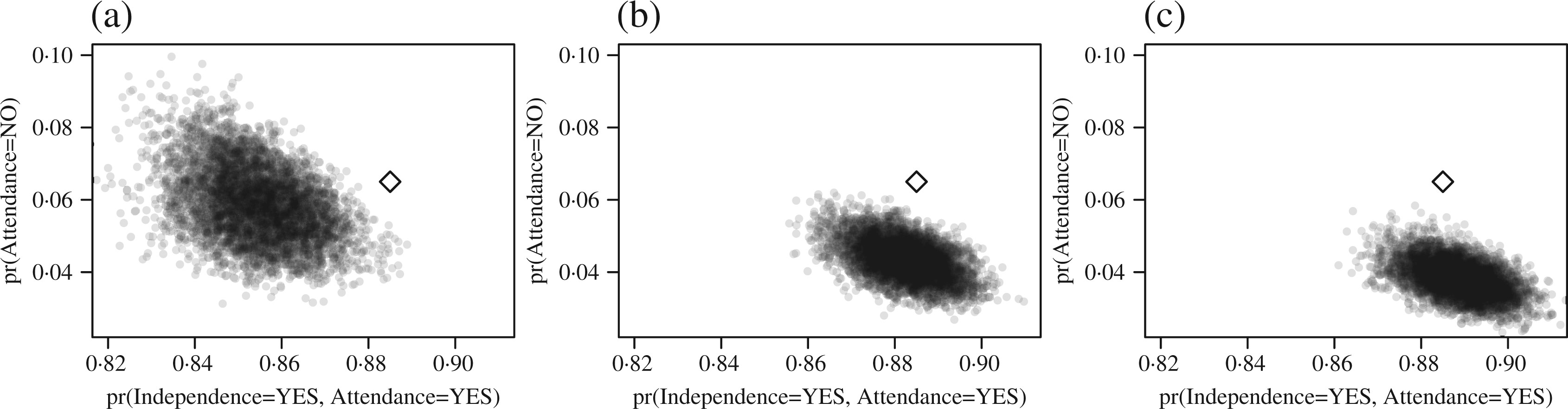 Biometrika, Volume 104, Issue 1, March 2017, Pages 207–220, https://doi.org/10.1093/biomet/asw063
The content of this slide may be subject to copyright: please see the slide notes for details.
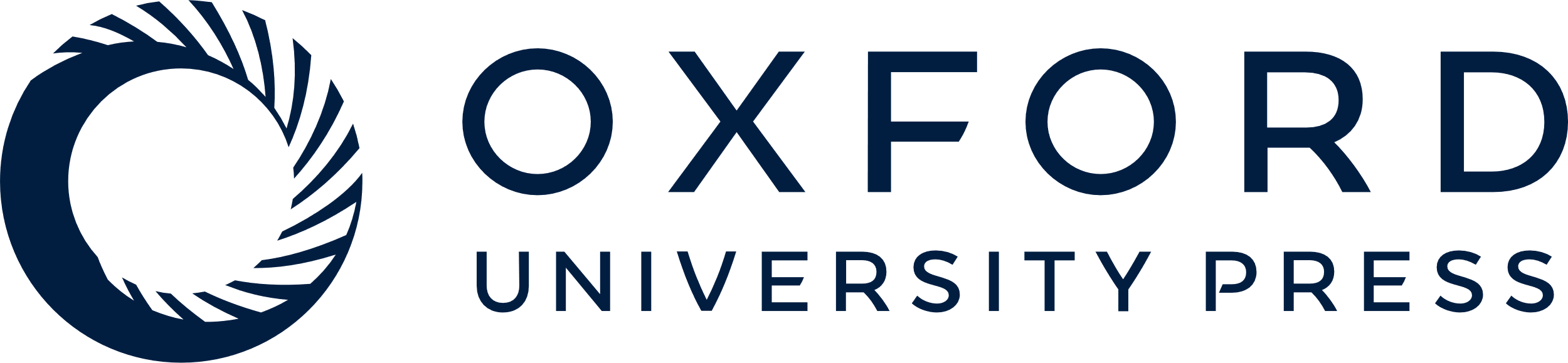 [Speaker Notes: Fig. 1. Analysis of the Slovenian plebiscite data: samples from joint posterior distributions of pr(Independence = yes, Attendance = yes) and pr(Attendance = no) under (a) itemwise conditionally independent nonresponse, (b) an ignorable model, and (c) a pattern mixture model under the complete-case missing-variable restriction of Little (1993).
The plebiscite results are represented by ${\boldsymbol \diamond}$.


Unless provided in the caption above, the following copyright applies to the content of this slide: © 2017 Biometrika Trust]
Fig. 2. Analysis of self-reported and actual height from the National Health and Nutrition Examination Survey: (a) ...
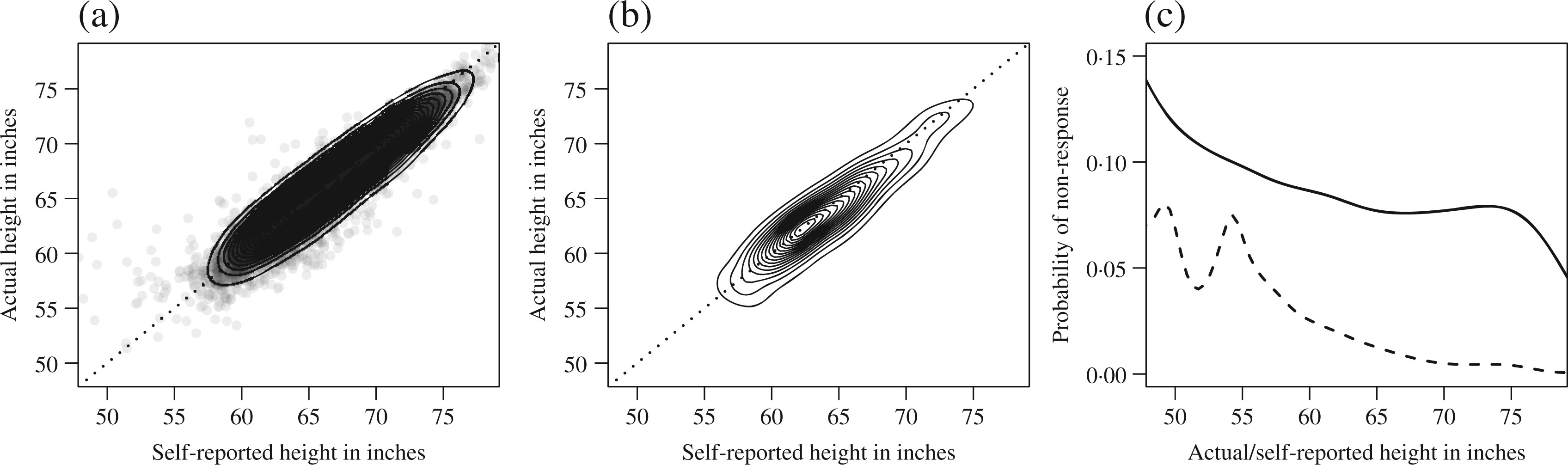 Biometrika, Volume 104, Issue 1, March 2017, Pages 207–220, https://doi.org/10.1093/biomet/asw063
The content of this slide may be subject to copyright: please see the slide notes for details.
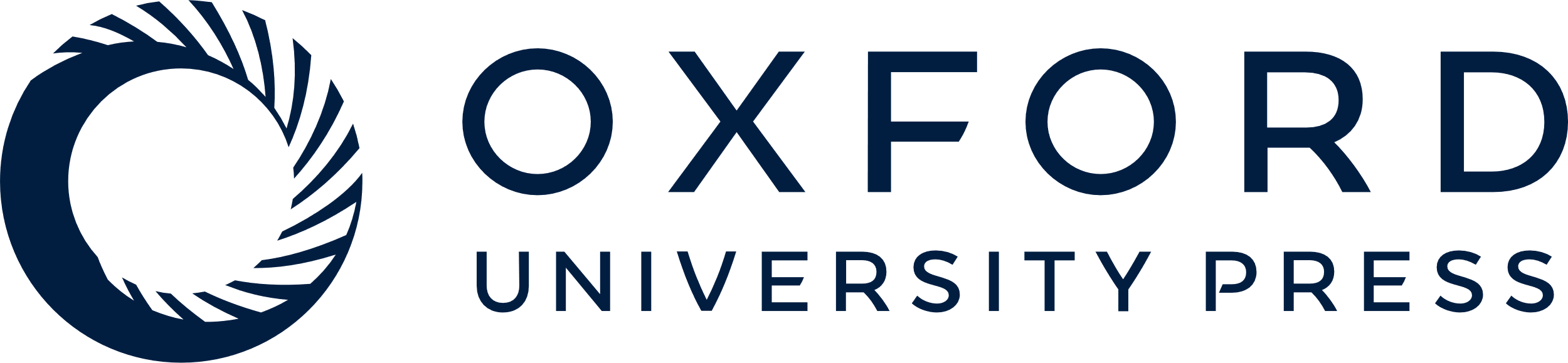 [Speaker Notes: Fig. 2. Analysis of self-reported and actual height from the National Health and Nutrition Examination Survey: (a) self-reported versus actual height among respondents who provide both measurements, along with the kernel density estimate; (b) estimated density among individuals who report neither measurement; (c) estimated probabilities of actual height not being measured given actual height (solid) and of not self-reporting height given the height that would be self-reported (dashed). Estimates in (b) and (c) rely on the itemwise conditionally independent nonresponse assumption.


Unless provided in the caption above, the following copyright applies to the content of this slide: © 2017 Biometrika Trust]
Fig. 3. Sensitivity analysis for the Slovenian plebiscite data: samples from joint posterior distributions of ...
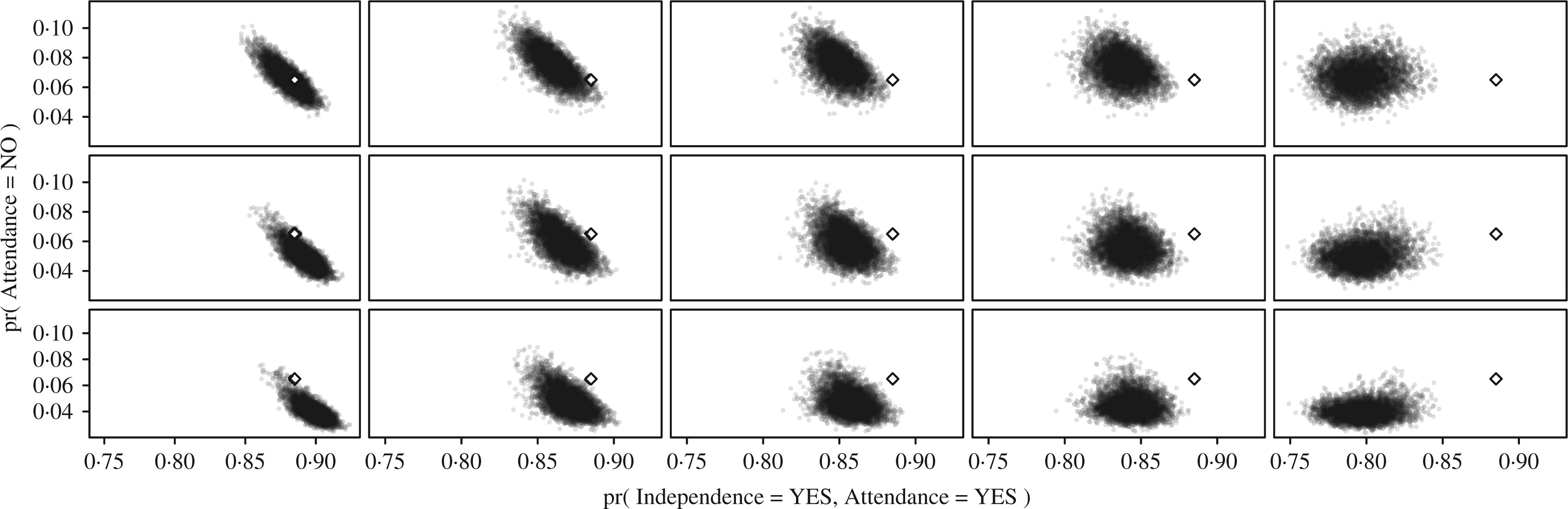 Biometrika, Volume 104, Issue 1, March 2017, Pages 207–220, https://doi.org/10.1093/biomet/asw063
The content of this slide may be subject to copyright: please see the slide notes for details.
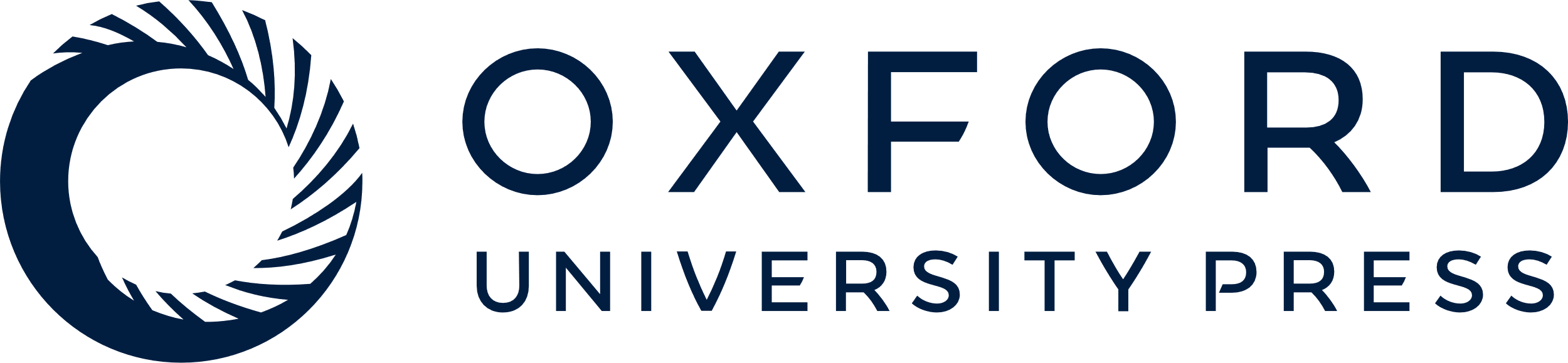 [Speaker Notes: Fig. 3. Sensitivity analysis for the Slovenian plebiscite data: samples from joint posterior distributions of pr(Independence = yes, Attendance = yes) and pr(Attendance = no) under models that depart from the itemwise conditionally independent nonresponse assumption. The departures are captured by $\xi_{\text{Ind}} = -5, -1, 0, 1, 5$, shown in the columns from left to right, and by $\xi_{\text{Att}}=-1, 0, 1$, shown in the rows from bottom to top. The central panel is the same as Fig. 1(a). The plebiscite results are represented by ${\boldsymbol \diamond}$.


Unless provided in the caption above, the following copyright applies to the content of this slide: © 2017 Biometrika Trust]